Determine Extension/Immediate Reenlistment Eligibility
Unit Retention NCO Workshop
1
[Speaker Notes: Say: How many of you have ever purchased a vehicle? Most of us are not blessed enough to be able to pay cash every vehicle we buy. Normally we require financing. What financing we qualify for determines what vehicle we can buy. Someone with a 745 credit score, no debt, and $90,000 a year income will be able to finance a much more expensive vehicle than some one with a 600 credit score, $15,000 in credit card debt, and makes $45,000 annually. The ability to stay in the ARNG is much like seeking a vehicle loan. If a Soldier meets standards (APFT and HT/WT) and is of high moral character they will be able to extend of longer periods of time and for more money. A Soldier that has failed certain standards or does not perform well may require a waiver and authorized a shorter extension. It is our job to determine the difference. This is important. What if a car dealership told you, you qualified for a $10,000 discount and 0.5% APR then when you went to sign the paper you don’t get the discount and your APR will be 19.8%? How would you feel? Would you walk out? The same thing happens to Soldiers when it comes to extending. We promise the Soldiers the world before we review their eligibility. This often leads to Soldiers becoming frustrated, feeling as though they were lied to, and walking out of the ARNG. 

Earlier we learned what your responsibilities are and the task you are expected to be able to perform. A lot of those responsibilities revolve around extending Soldiers beyond their ETS. The problem is determining who is actually eligible. Not every Soldier that wants to stay in boots actually can. Soldiers have to meet retention standards, but we can offer some that don’t a waiver. During this lesson we will discuss who is eligible to extend, how long they can extend, and which Soldiers are authorized waivers.]
Terminal Learning Objective
Action:  Determine Extension/Immediate Reenlistment Eligibility
Conditions:  In a classroom, with access to AR 600-9 and Extension/Immediate Reenlistment Job Aid.
Standards:  Determine the Soldier's earliest date of extension, determine the Soldier's extension/immediate reenlistment eligibility, and determine the Soldier's authorized period of extension.
2
[Speaker Notes: Review the TLO]
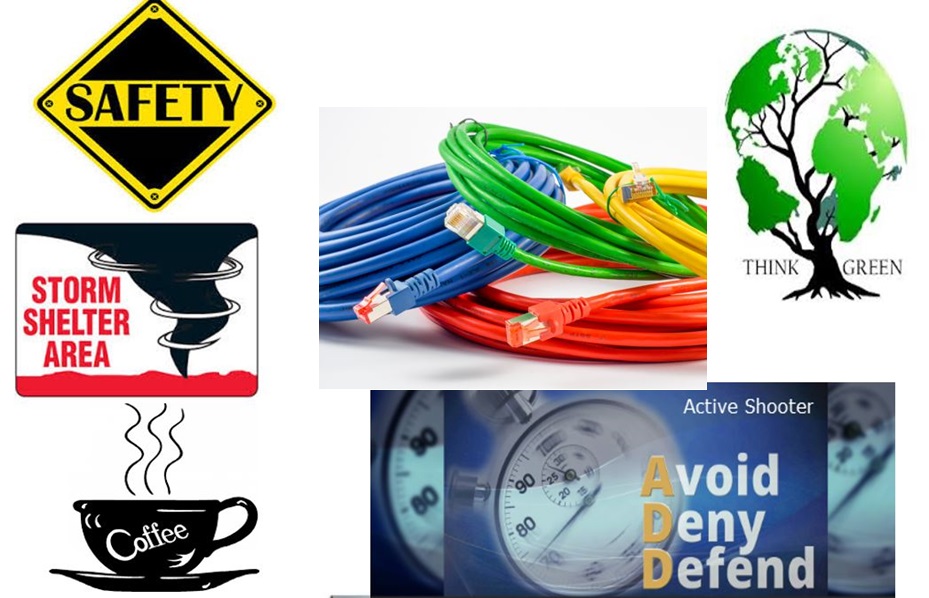 3
[Speaker Notes: Review Safety]
Determine Extension/Immediate Reenlistment Eligibility
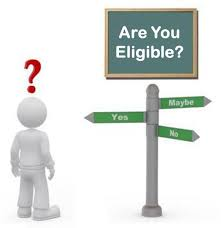 4
[Speaker Notes: Refer Students to NGB-ARH Policy Memo 09-026, Table 2 in the
Extension/Reenlistment Job Aid
Say: Consult Table 2 for “eligibility” before using Table 1 to determine how long to extend the Soldier. The purpose of Table 2 is to determine if the Soldier has any disqualifications and the process to request a waiver if needed.
1. Table 2 Basic Eligibility Standards and Waiver Authority: Lists disqualifications, approval authority for waivers, and minimum documentation required for waivers. 
Rule B (Lacks eligibility for non-regular retired pay): For Soldiers to serve beyond age 60, but could qualify prior to reaching age 64.
Rule C (Technician): Soldier employed as a Military Technician who is or is not qualified for retirement at age 60 under provisions of AR 135-180, and is not qualified for technician retirement, may be extended to the end of the month in which eligibility is gained but not for more than two years. However, Soldier cannot extend past age 64 to qualify for either retirement. 
Rule D (Body Composition): Soldier is participating in a program to meet the body composition requirements of AR 600-9, and making satisfactory progress. See exceptions for deploying Soldiers in Table 1, Rule K.
Rule E (APFT): Soldier otherwise eligible, but failed to take or pass the latest APFT within the eight month period (AGR) or 14-month (Traditional) prior to signing a reenlistment agreement (DA Form 4836). The first Colonel (O-6) in the chain of command may approve a waiver for Soldiers assigned to units who are alerted for Mobilization and Deployment may be voluntarily extended for the minimum number of whole months and days to complete the duration of the expected mobilization, plus 90-Days or 12 months (whichever is greater) with no further extensions authorized unless a valid APFT is taken and passed prior to the expiration term of service based on this extension.
Rule F (Age): Soldiers who are or are not qualified for retirement at age 60 per AR 135-180 may be extended for one year due to mission essential requirements, but not past age 64.
Rule G (Physical Examination): The Soldier does not have a current periodic health assessment or does not meet medical retention standards.
Note: For Soldiers entering, or within, the 18-20 years of qualifying service window: Rules D and G have specific guidelines and may require a higher level approval authority or may only be allowed to extend until they qualify for retirement. Review the Soldier’s annual retirement point statement (RPAM) to determine this situation.
2. Summary of Eligibility:
a. Soldiers must have a passing APFT. M-Day = 14 months from date of signing DA Form 4836 and AGR = 8 months from date of signing DA Form 4836.
b. Soldiers must meet the standards of AR 600-9
c. Soldiers must have a current PHA within 12 months of ETS
d. Soldiers past age 60 must have a waiver
Note: Soldiers otherwise eligible for extension or reenlistment may be extended without regard to marital or dependency status. They must have an approved family care plan when needed (paragraph 8).
Note: Commanders at any level in the Soldier’s chain of command may disapprove a waiver except for Soldiers who have between 18-20 years of qualifying service for nonregular retired pay at age 60 for whom disapproval authority is the Secretary of the Army (SA) or his designated representative. This disapproval is final (paragraph 9a).]
Check on Learning
In addition to participating in a weight control program, what other requirement must be met to process a waiver for body composition disqualification?

Pass the AFPT
Make satisfactory progress
Must be SPC or below
Must be on a temporary profile
5
[Speaker Notes: Question: In addition to participating in a weight control program, what other requirement must be met to process a waiver for body composition disqualification?
a. Pass AFPT
b. Make satisfactory progress (Click the slide a 2nd time for answer to pulse)
c. Must be SPC or below
d. Must be on a temporary profile
Answer: Make satisfactory progress
Ref: Memo 09-26, Table 2, Rule D

Review Summary: During this learning step, we discussed how to determine extension/immediate reenlistment eligibility. Next, we are going to talk the Soldiers that we may NOT want to keep. Are there any questions?]
Bar to Reenlist
6
[Speaker Notes: 3. Bar to Reenlistment (BAR): The ARNG only wishes to retain Soldiers of high moral character, personal competence, and demonstrated adaptability to the requirements of the professional Soldier’s moral code. Soldiers who do not measure up to such standards, but whose discharge is not yet warranted, will have a BAR from further service initiated (paragraph 21a).

Refer Students to NGB-ARH Policy Memo 09-026, Section IV, paragraphs 20-24 to answer the following questions:
Facilitate a discussion on Bar to Reenlistment (BAR) with the following:
Q: Who must recommend a Soldier for reenlistment or extension?
A: Unit Commander (paragraph 20)
Q. What can happen if a Soldier has recurrent problems such as arriving late to drill, unexcused absences or is engaging in questionable or immoral behavior?
A. He or she can be barred from extending (Paragraph 22c(1), (2), and (13))
Q. What are some other issues that a Soldier can receive a BAR to extend for?
A. Refer to paragraph 22 a & b: Untrainable and Unsuitable Soldiers and any of the reasons from 22c (1-18).
Q: What are some reasons when NOT to use a BAR?
A: (1) Instead of discharge actions under NGR 600-200
(2) When a Soldier refuses to reenlist, immediately reenlist or extend
(3) Instead of trial by courts-martial, non-judicial punishment, or other administrative action (paragraph 21b (1), (2), (3))
Q: How many days does a Soldier have to prepare a statement and collect documents after receiving an NGB Form 602-R BAR certificate from his chain of command?
A: 30 days (paragraph 23b (2))
Q: Who is the approval/disapproval authority for a BAR for a Soldier who has 22 years of qualifying service for retirement at their ETS?
A: The first commander, COL or above in the Soldier’s normal chain of command (paragraph 23c (2))
Say: If the Soldier doesn’t fit into any of these disqualification rules, and they don’t have a BAR, you can consider the Soldier fully eligible to extend.]
Determine the Authorized Period of Extension
7
[Speaker Notes: Say: Now that you have determined the Soldier’s eligibility, you need to determine the authorized period of extension in Table 1. Choosing the appropriate rule is important because you will need to include this information on the DA Form 4836, extension agreement.
Key Points:
Table 1 Authorized periods of extension: These rules tell you how long you may extend a Soldier and are annotated on the DA Form 4836 extension agreement.
Rule A
Soldiers fully eligible, including those with approved waivers (Use this rule if none of the others apply).
Rule B
Soldiers eligible for a retention or other bonus (see current SRIP guidance for details).
Rule C
Soldiers who are age 59 at ETS with less than 1 year remaining before age 60 can extend up to the last day in the month that they turn 60.
Rule D
Soldiers with a remaining MSO.
Rule E
Soldiers without a remaining MSO (Try One is Suspended).
Rule F
Soldiers who must or desire to extend to:
Attend training that requires a period of remaining service
Enroll in the Simultaneous Membership Program (SMP).
3. Enter/Extend active duty or full-time National Guard duty (including AGR).
4. Participate in State education assistance program.
5. Qualify for the GI Bill and/or SLRP.
6. Satisfy a remaining service requirement upon transfer from the ING to active status.
7. Satisfy a remaining service requirement for promotion per AR 600-8-19.
8. Qualify for a program, benefit or entitlement (except SRIP) which requires a minimum period of remaining service.
9. Allow publication of Qualitative Retention Board results, and the review and appeals process per AR 135-205, Chapter 2, when the Soldier is not selected for retention.
Rule G
Soldiers who request transfer to the ING who do not have a contractual obligation for ARNG service.
Rule H
Soldiers in the ING who do not have a contractual obligation for ARNG service and desire to remain in the ING or return to the active ARNG.
Rule I
Soldiers retained beyond ETS (see paragraph 7).
Rule J
Soldiers otherwise eligible to extend or immediately reenlist, but failed to take or pass last Army Physical Fitness Test (APFT) within eight months for (AGR) Soldiers or within 14-months for (Traditional) prior to signing a reenlistment agreement DA Form 4836. (PPom 16-002)
NOTE: Changes made to PPOM 16-006 on 30 SEP 19 with ARNG-HRZ Memo included in Job Aid.
Rule K
Soldiers in the Army Body Composition Program who are making satisfactory progress to meet the body composition requirements of AR 600-9. (PPOM 16-002)
Rule L
Citizenship (no longer applies per ALARACT message 088-2005 -Soldier is qualified if US Citizen or lawful permanent resident alien). Rescinded: See Rule A
Note: Facilitate a discussion with the questions listed below:
Q. What is the difference between Rule G and Rule H, referring to ING?
A. Rule H is extending while in the ING. For example, if the Soldier is currently serving in ING and would like to extend to continue ING service or extend back into active service.]
Check on Learning
Q.  SGT Jones wants to receive the Montgomery GI Bill, however he must extend his current enlistment for three years in order to meet eligibility standards.  What Table and Rule applies to this circumstance?

A:  Table 1, Rule F
8
[Speaker Notes: Question: SGT Jones wants to receive the Montgomery GI Bill, however he must extend his current enlistment for three years in order to meet eligibility standards. What Table and Rule applies to this circumstance?
Answer: Table 1, Rule F]
Check on Learning
Q.  SGT Chavez is a permanent resident alien and has yet to obtain US citizenship.  He has served in the armed forces for nearly eight years.  At his ETS, he will have eight years of service and has expressed interest in extending his current enlistment agreement.  What Table and Rule applies to SGT Chavez?

A: Table 1, Rule A
9
[Speaker Notes: Question: SGT Chavez is a permanent resident alien and has yet to obtain US citizenship. He has served in the armed forces for nearly eight years. At his ETS, he will have eight years of service and has expressed interest in extending his current  enlistment agreement. What Table and Rule applies to SGT Chavez?
Answer: Table 1 Rule A (because Rule L has been rescinded and anyone who would apply extends under Rule A).]
Review and Summary
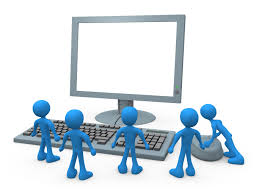 10
[Speaker Notes: Say: In this lesson we have discussed how to determine extension and immediate reenlistment. We covered Memo 09-026 Table 1, Table 2, and paragraphs covering bars to reenlistment. As you move forward in your new position you will be required to put this information to use so you don’t offer someone with low income, bad credit, and large debts that discount and low APR.]
Terminal Learning Objective
Action:  Determine Extension/Immediate Reenlistment Eligibility
Conditions:  In a classroom, with access to AR 600-9 and Extension/Immediate Reenlistment Job Aid.
Standards:  Determine the Soldier's earliest date of extension, determine the Soldier's extension/immediate reenlistment eligibility, and determine the Soldier's authorized period of extension.
11
[Speaker Notes: Review the TLO]